DEMO – IIAdrenal Glands + Pituitary Gland
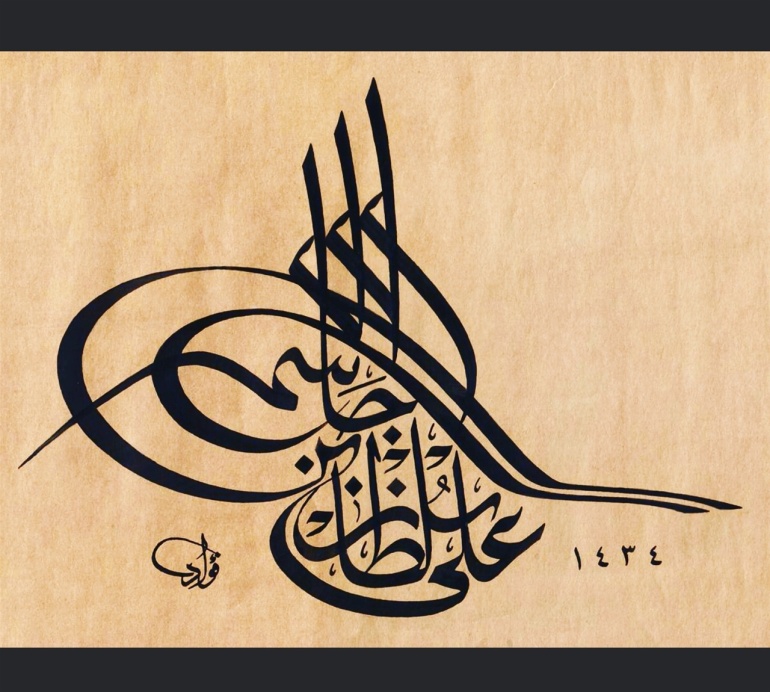 Ali Jassim Alhashli
Year III – Unit IV
(Endocrine & Reproductive Systems)
STATION – 1: Embryology of Adrenal Glands
The adrenal glands consist of two parts:
An outer cortex which has three layers:
Zona glomerulasa (producing mineralocorticoids).
Zona fasciculata (producing glucocorticoids).
Zona reticularis (producing androgens).
- An inner medulla (containing chromaffin cells which are post-ganglionic sympathetic  neurons. These cells are columnar in shape and stain with potassium dichromate. They secret  catecholeamines: epinephrine & NE).
The development of adrenal glands with it’s two portions:
Neural crest cells → some cells are going to descend between mesintary & urogenital ridge.
In this region, celomic mesothelium is formed during 4th  – 5th wk.
Which will then become the cortex during 6th  – 7th wk.
-This cortex will engulf the sympathochromaffin cells which are derived from the neural crest  cells (forming the medulla).
Note:  - At birth: there are only two layers of the cortex (glomerulasa & fasciculata).
 At the end of the 3rd  yr: zona reticularis will appear.
 Pheochromocytoma: is a tumor of the adrenal medulla secreting catecholeamines  and resulting in hypertension.
STATION – 1: Embryology of Adrenal Glands
STATION – 1: Embryology of Adrenal Glands
STATION – 1: Embryology of Pituitary Gland
Embryology of the pituitary gland:
- Anterior pituitary (adenohypophysis): developing from the surface ectoderm near the mouth  (from the roof of the stomodeum by forming Rathke’s pouch which if persists will result in  craniopharyngioma).
- Posterior pituitary (neurohypophysis):     Proencephalon → diencephalon → posterior pituitary 
				    Mesencephalon.  
				    Rhombencephalon.
STATION – 2: Pituitary Gland Anatomy
Pituitary gland is in the middle cranial fossa (which is formed by the sphenoid bone that is butterfly-  shaped) in the sella turcica (specifically).
•Pituitary stalk (infundibulum): the connection between  the hypothalamus and the neurohypophysis.

•Hypophyseal portal system (venous – capillaries  breaking down to capillaries – no valves): releasing  factors are secreted by the hypothalamus and  transported to the anterior pituitary through this portal  system allowing the secretion of pituitary hormones.
STATION – 2: Hormones Secreted By The Pituitary Gland
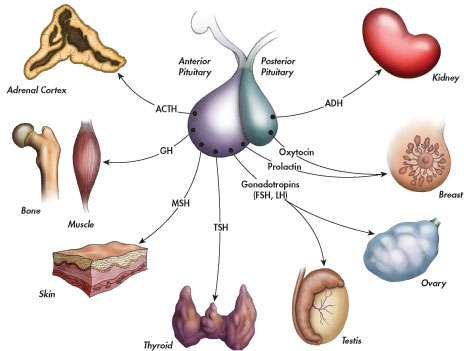 STATION – 2: Pituitary (x-ray)
Tumor in the pituitary:
Might compress optic chiasma resulting in visual disturbances (bitemporal hemianopia)
Bursting into sphenoid bone.
This sella  turcica is  enlarged
STATION – 3: Adrenals Histology
The adrenal gland
STATION - 3
STATION – 3: Adrenals Histology
*Producing mineralocorticoid  (aldosterone mainly) under the  influence of renin-angioten II  system.
Arranged in clumps.

Pale staining because of lipids.
*Producing glucocorticoids  (cortisol).
*Producing some androgens.
*Arranged vertically.
*Producing androgens.
*Arranged in cords.
*Containing catecholamines  (epinephrine & NE) which are  synthesized from the amino acid  tyrosine.
STATION – 3: Adrenals Histology
Adrenal Medulla
STATION – 3: Pituitary Histology
Relations to the pituitary gland:
Superior: optic chiasma.
Inferior: sphenoid bone with  sphenoidal sinus.
Lateral: cavernous sinuses
Posterior: mamillary bodies.
Pituitary gland divisions
STATION – 3: Pituitary Histology
(Adenohypophysis/Pars distalis)
•Acidophils: secrete GH & prolactin.
•Basophils: secrete TSH, ACTH, LH, FSH
•Chromophobes: they stain pale
STATION – 3: Pituitary histology (Neurohypophysis)
Herring bodies contain  neurosecretory products of the  hypothalamic cells. Those are ADH  & oxytocin.

Note: the neural cell bodies are in  the hypothalamus and their axons  extend to the posterior pituitary  where the secretions accumulate in  their terminals forming those  herring bodies.
STATION – 4: Adrenal Glands anatomy
Location:
Located superiorly on each kidney
Posterior abdominal wall.
Right adrenal gland: pyramid.
Left adrenal gland: semi-lunar.
Posteriorly: the diaphragm for both right and left adrenal glands.
Shape:
Relations:
- Anteriorly:
Right gland: inferior vena cava & right lobe of the  liver.
Left  gland:  pancreas  with  its  vessels,  spleen   &
stomach+lesser sac.
Arterial supply: - Superior suprarenal artery: from inferior phrenic artery.
Middle suprarenal artery: directly from the abdominal aorta.
Inferior suprarenal artery: from renal artery.
Venous 
       drainage:
Right gland: inferior vena cava.
Left gland: renal vein.
STATION – 4: Adrenal glands anatomy
STATION – 4: Pituitary Gland Anatomy
Location:
Divisions:
In sella turcica in the middle cranial fossa  at the base of the brain.
Anterior pituitary (adenohypophysis):
Pars tuberalis.
Pars intermedia.
Pars distalis.
Posterior pituitary (neurohypophysis):
Pars nervosa.
Infundibulum (pituitary stalk).
Median eminence.
Anterior & superior: optic chiasma.
Posterior: mamillary bodies.
Lateral: cavernous sinuses.
Inferior: sphenoid bone and sphenoidal sinus.
Relations:
Arterial supply (branches of internal carotid artery):
Superior pituitary artery: supplying pars tuberalis, infundibulum and median eminence.
Inferior pituitary artery: supplying the posterior pituitary gland.
Venous drainage: to cavernous sinuses.
STATION – 4: Pituitary Gland Anatomy
STATION – 4: Pituitary gland anatomy
The lateral aspects of the pituitary are adjacent to the cavernous sinuses. From  superior to inferior, the cavernous sinus contains cranial nerves III (oculomotor),  IV (trochlear), VI (abducens). These cranial nerves supply the muscles of the  eye. V1 (ophthalmic branch of trigeminal nerve), and V2 (maxillary branch of  trigeminal nerve). The internal carotid artery also courses through the  cavernous sinus, medial to these nerves
GOOD LUCK!
Wish You All The Best 